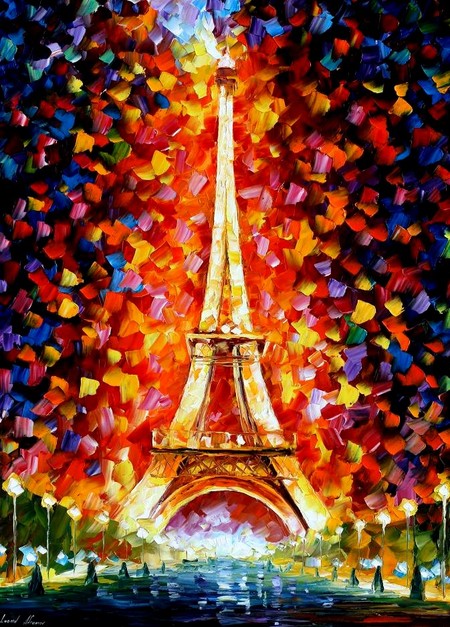 Символика цвета
Выполнила: Королева Кристина, 5 «А» класс.
Научный руководитель: учитель ИЗО и МХК Смирнова Л.В.
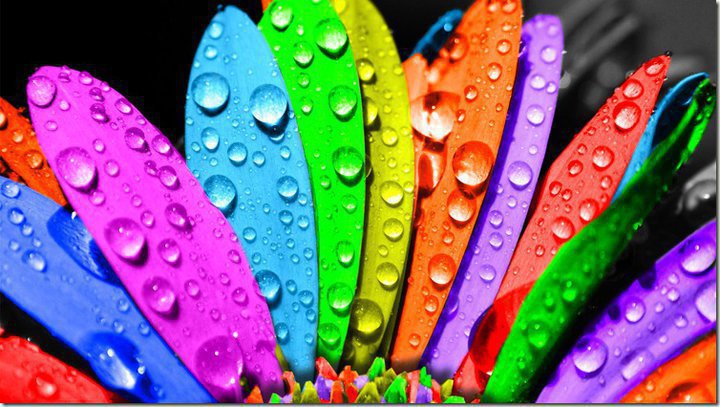 Все, что мы видим, имеет цвет. Именно благодаря цвету, зритель имеет возможность ощутить всю красоту живописного произведения и воспринять реалистичность или фантастичность изображения. Цвет не только несет информацию о видимом объекте, но и сам имеет символическое значение, оказывает на человека определенное психологическое воздействие. Символика цвета имеет очень давнюю историю. При этом цвета символизировали и социальное положение людей и их различные психологические состояния. Это проявлялось в подборе одежды определенных цветов, в народных обрядах, пословицах и поговорках.
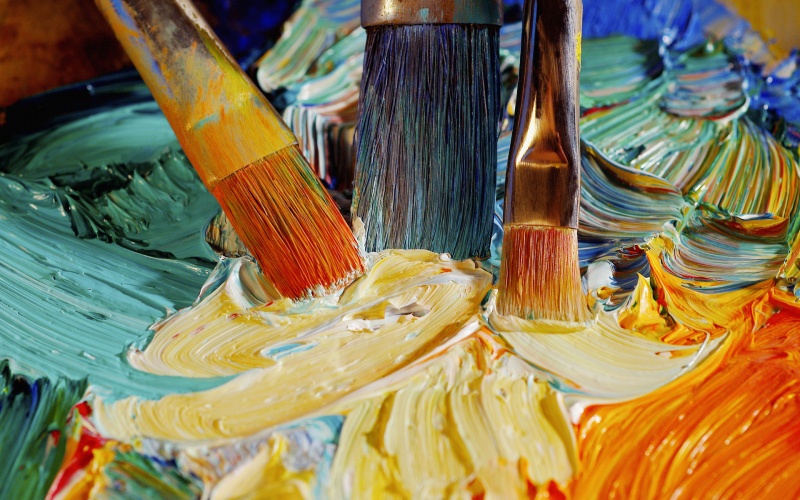 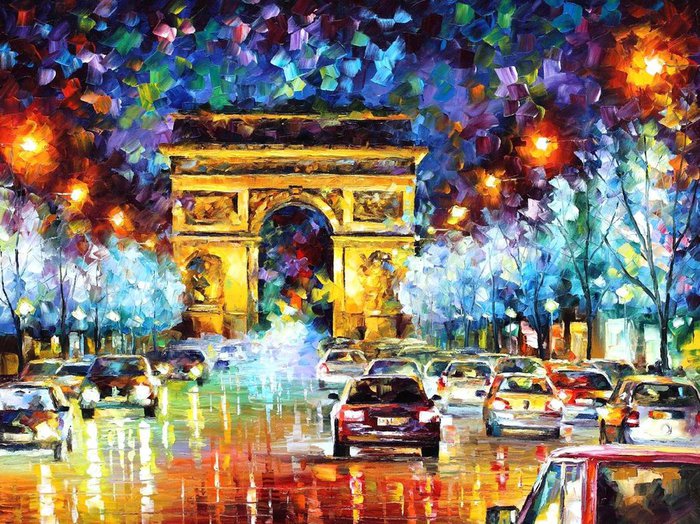 Красный цвет
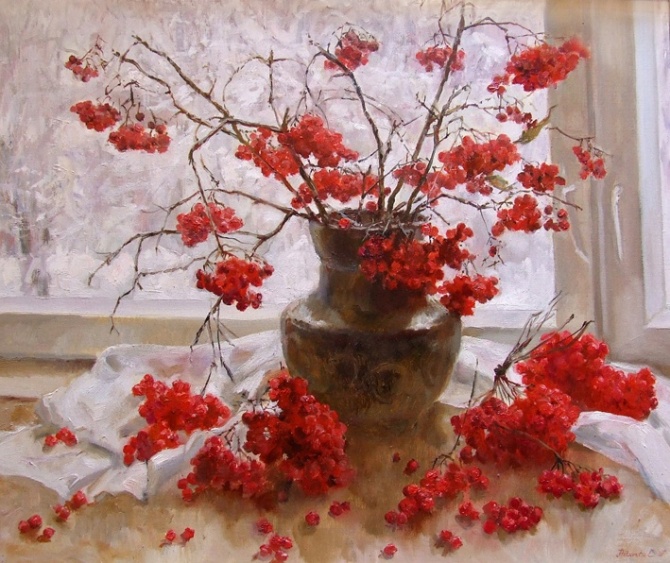 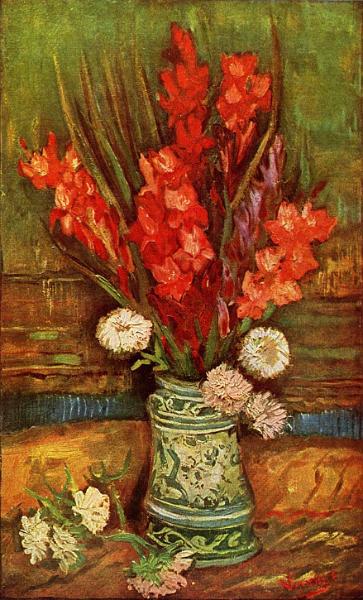 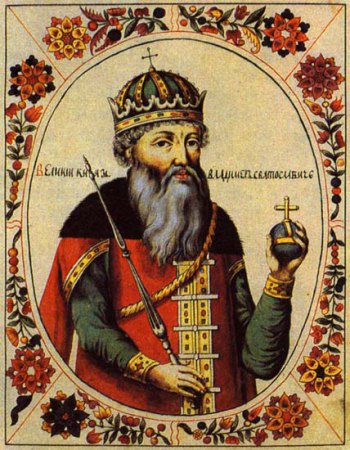 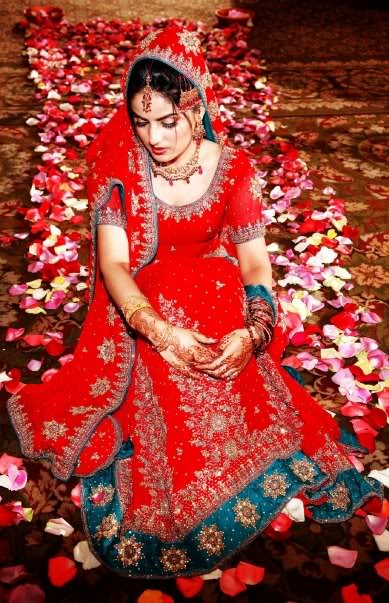 Красный цвет прежде всего ассоциируется с кровью и огнем. Красное символизирует радость, красоту, любовь и полноту жизни.
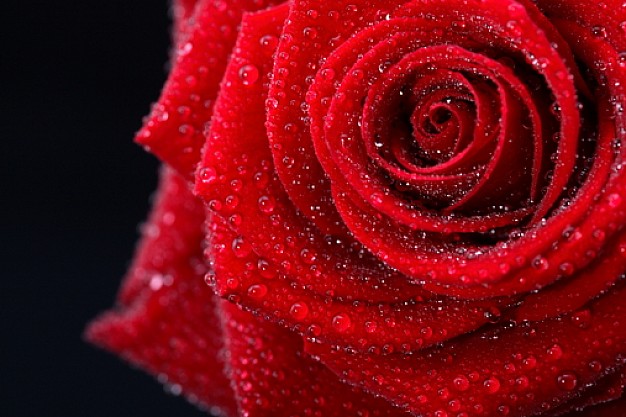 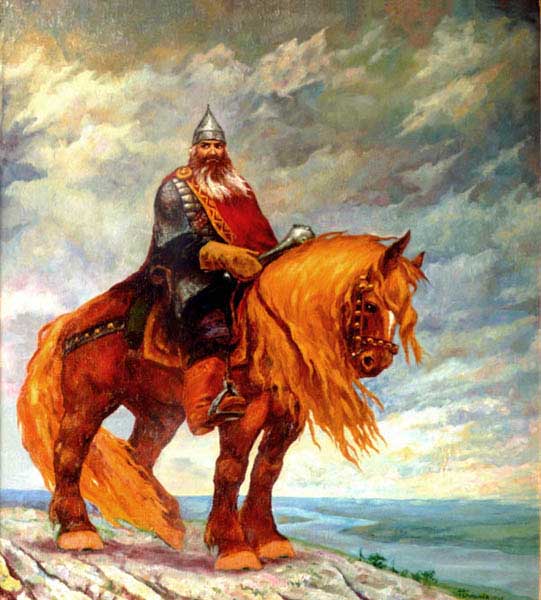 Белый  цвет
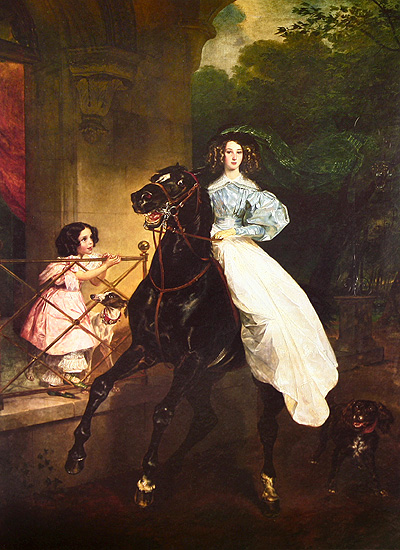 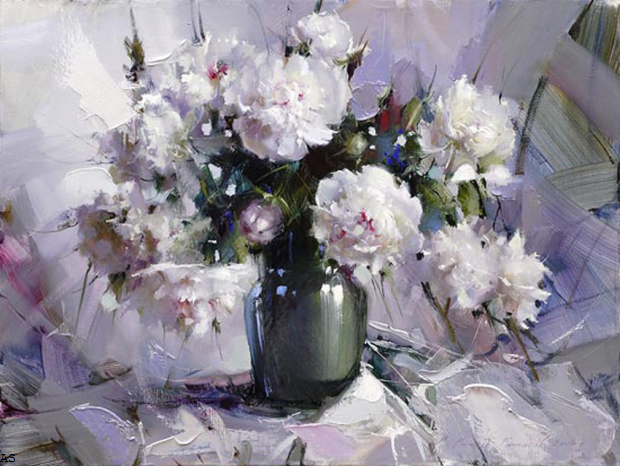 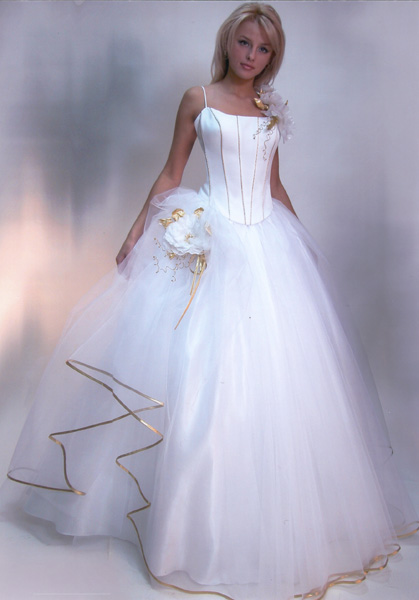 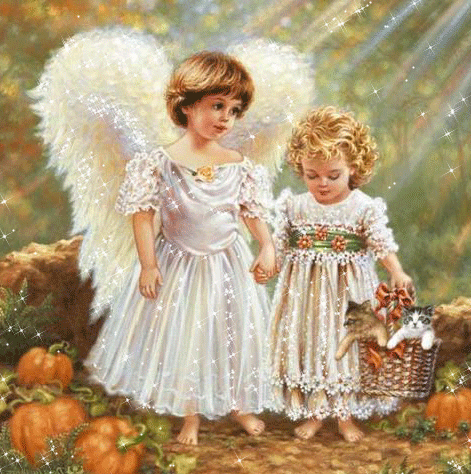 Белый цвет символизирует чистоту, незапятнанность, невинность, добродетель, радость. Он ассоциируется с дневным светом. Белый был цветом социального согласия и мира. Может быть цветом холодности и безразличия.
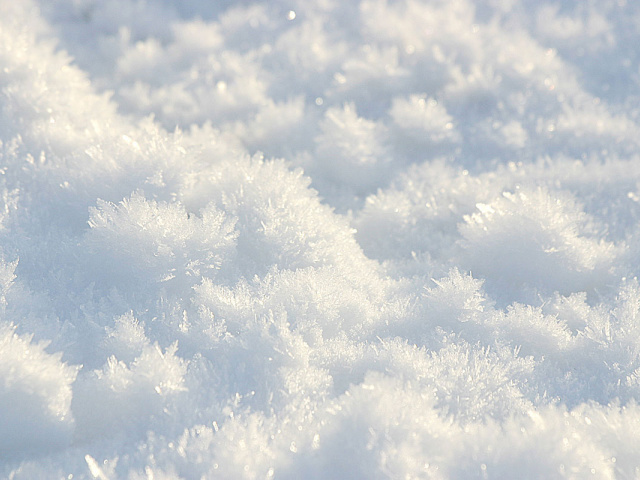 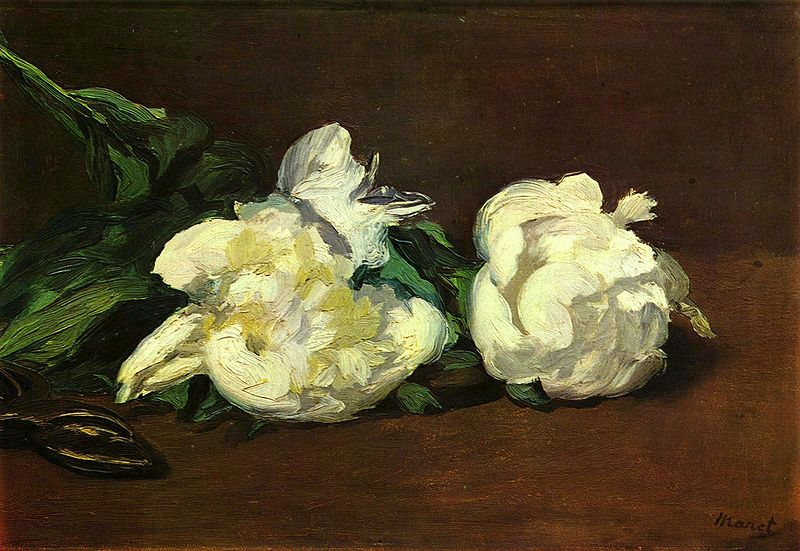 Черный цвет
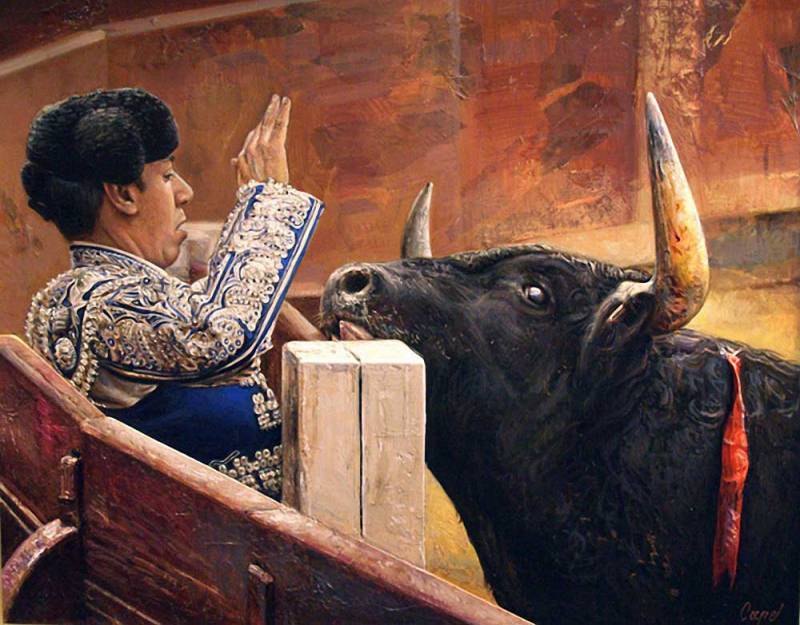 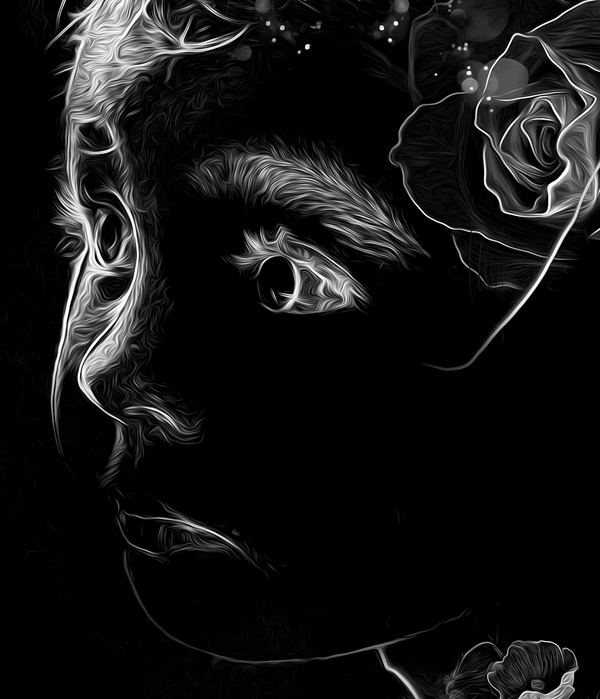 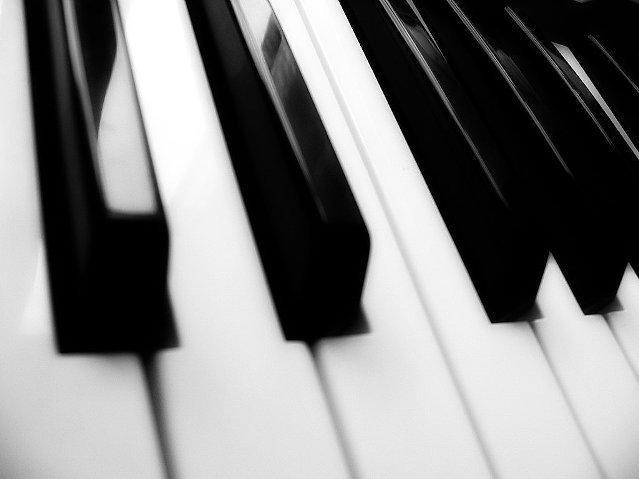 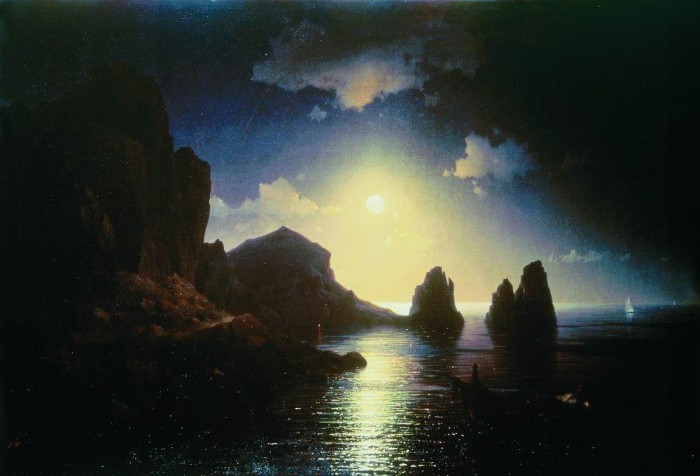 Черный цвет, как правило, символизирует несчастье, горе, траур, гибель. Чёрный цвет символизирует ночь. Это время тёмных сил. Это время сна, временного небытия.
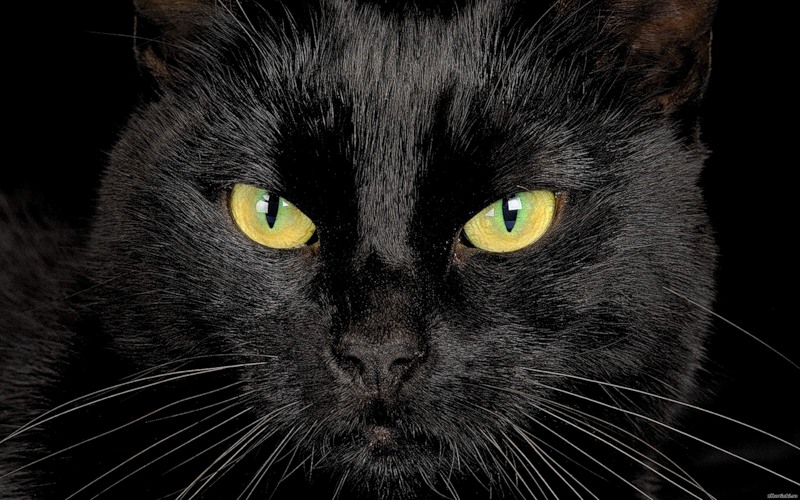 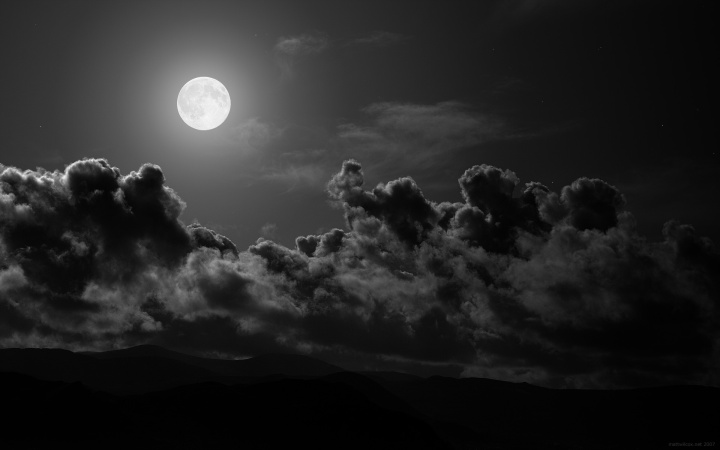 Желтый цвет
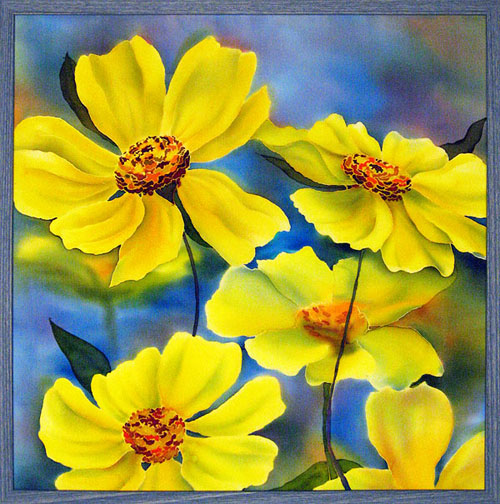 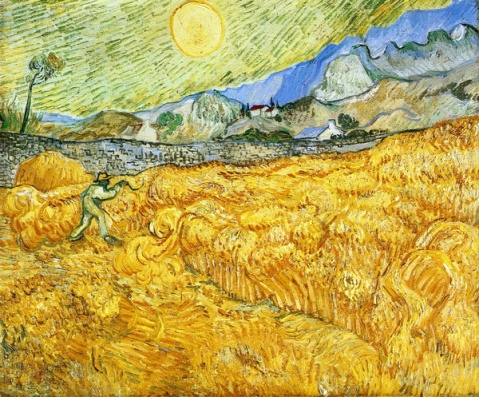 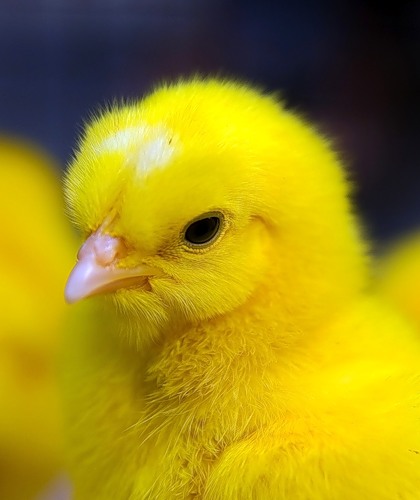 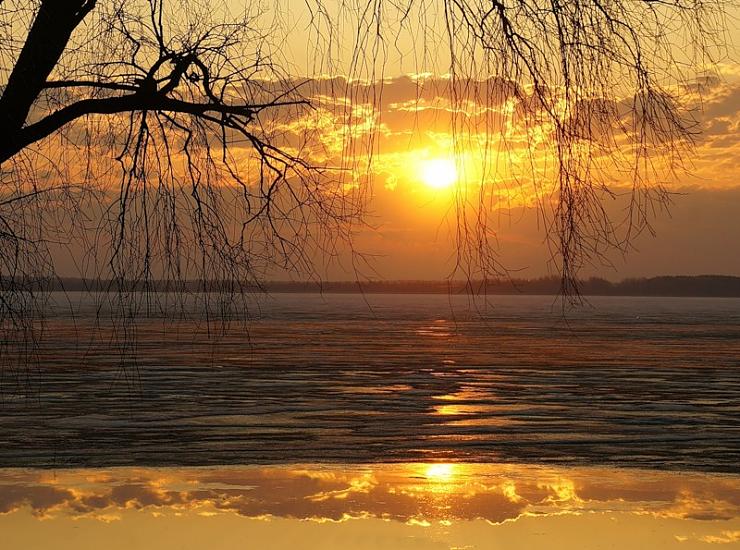 Желтый — цвет золота, которое с древности воспринималось как застывший солнечный цвет. Это цвет осени, цвет зрелых колосьев и увядающих листьев, но также и цвет болезни, смерти, потустороннего мира. Европейцы считают его  цветом радости и счастья. Нередко желтый цвет служил отличительным признаком знатных особ и высших сословий.
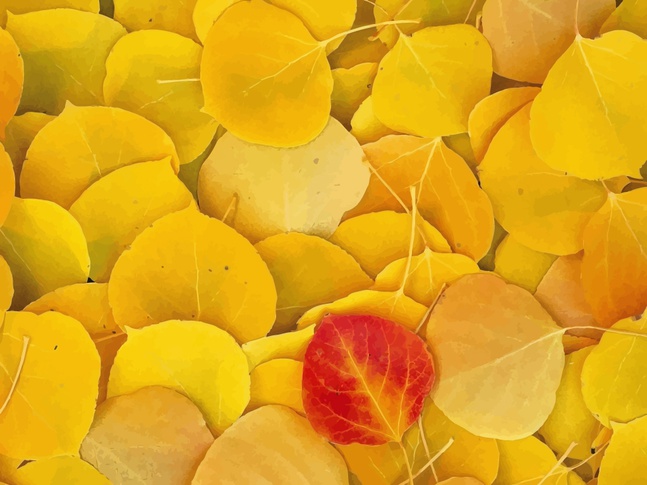 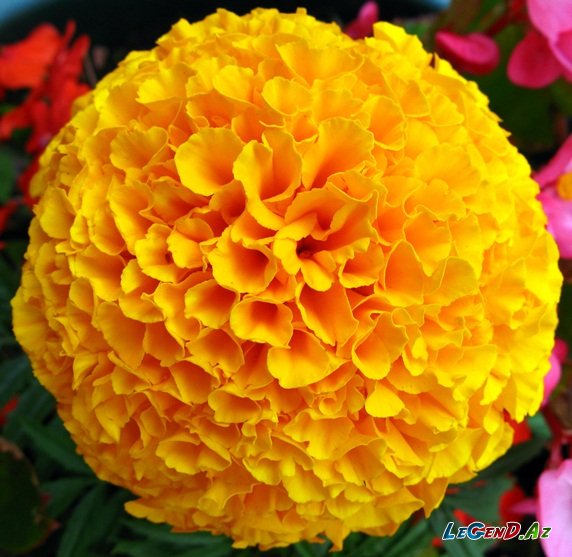 Синий цвет
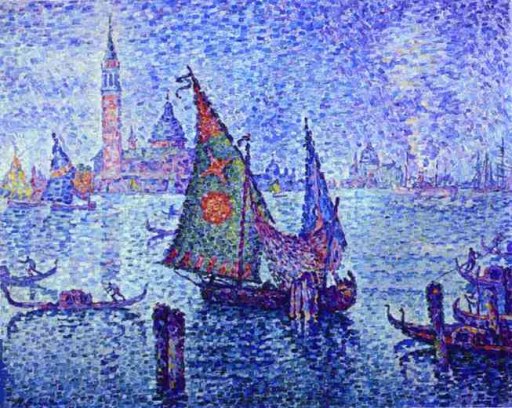 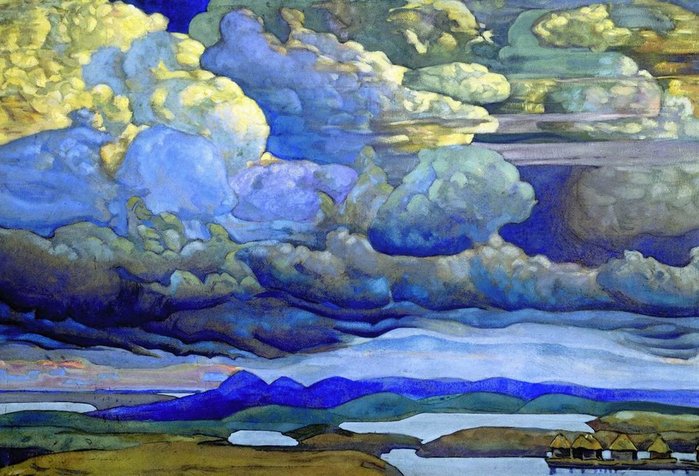 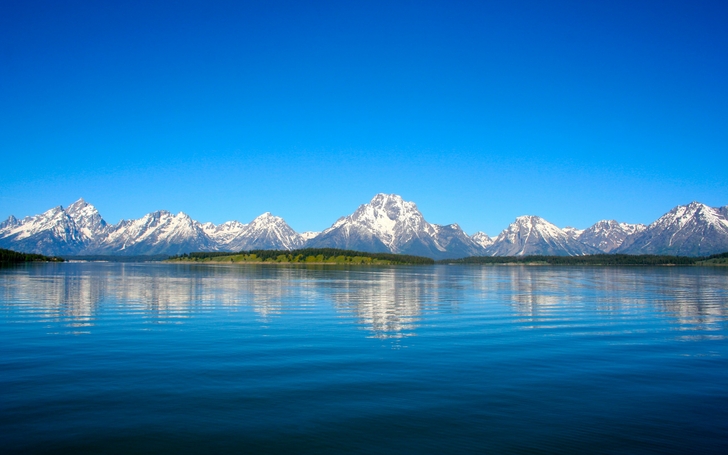 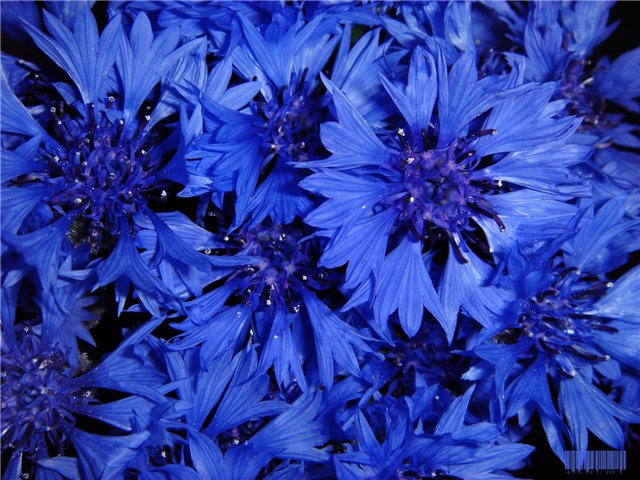 Синий цвет у многих народов символизирует небо и вечность. Он также может символизировать доброту, вечность, постоянство, расположение, а в геральдике обозначает целомудрие, честность, добрую славу и верность. Это цвет мудрости. Он является цветом убеждения. Французы называют ужас «синим страхом».
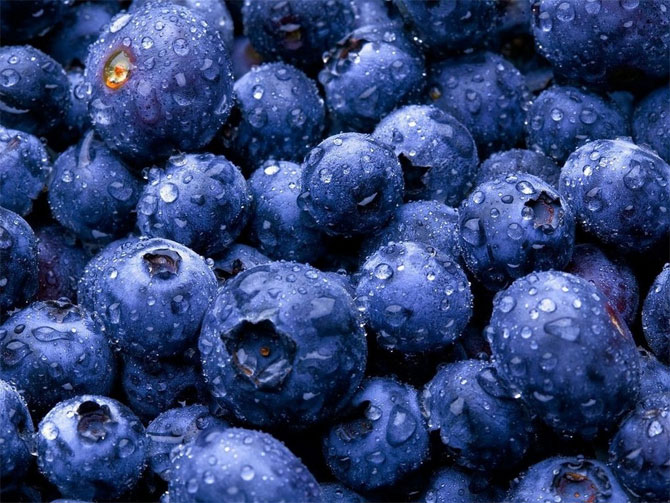 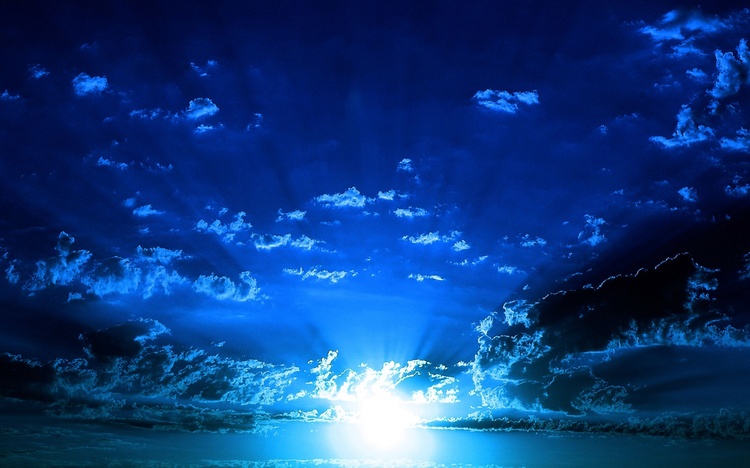 Зеленый цвет
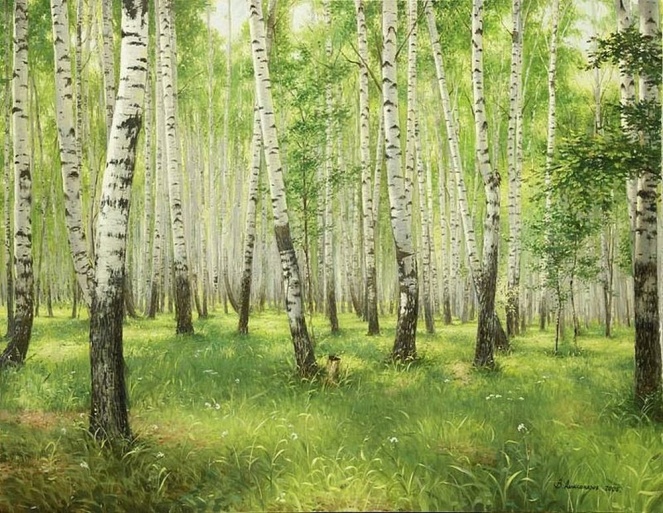 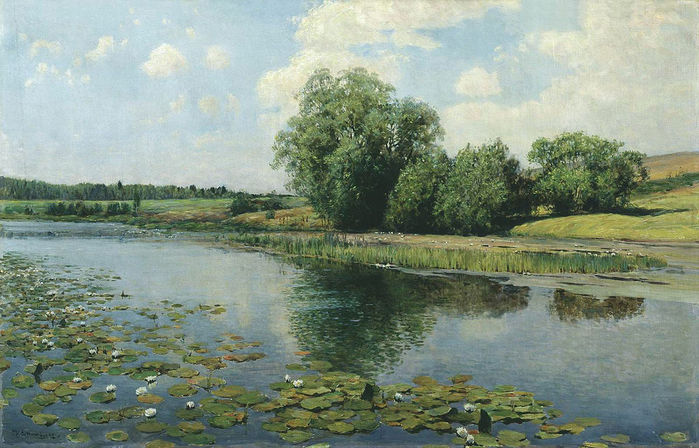 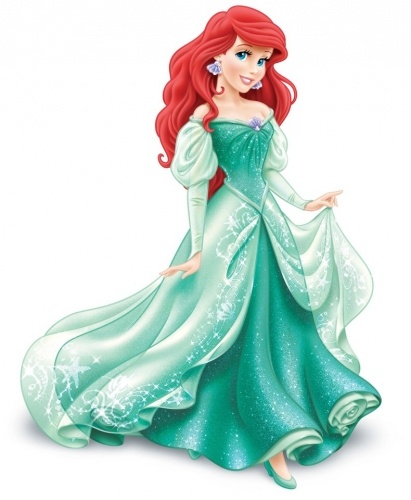 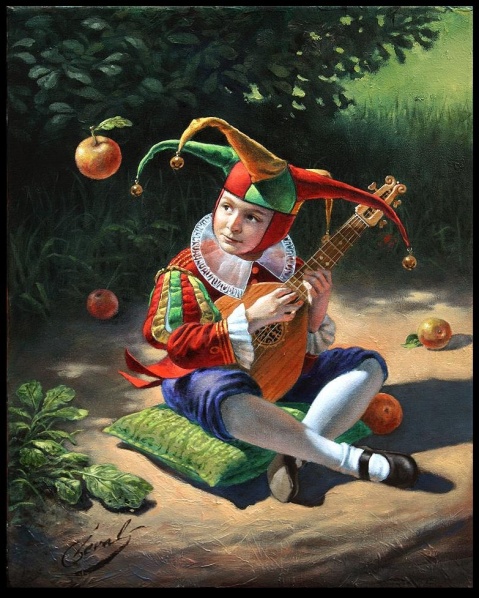 Зеленый — цвет травы и листьев. У многих народов он символизирует юность, надежду, веселье, хотя порой — и незрелость, недостаточное совершенство. 
Зеленый цвет у славян характеризует персонажей народной мифологии.
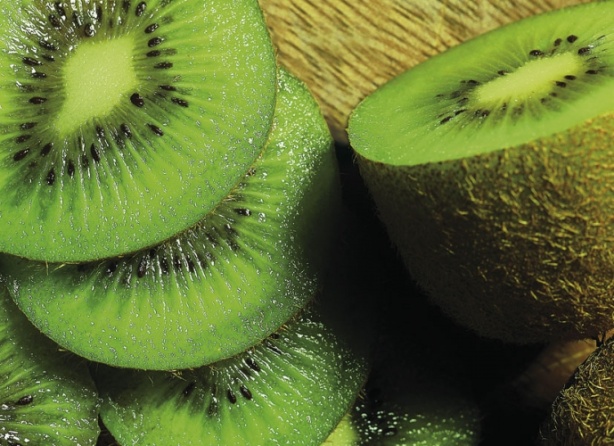 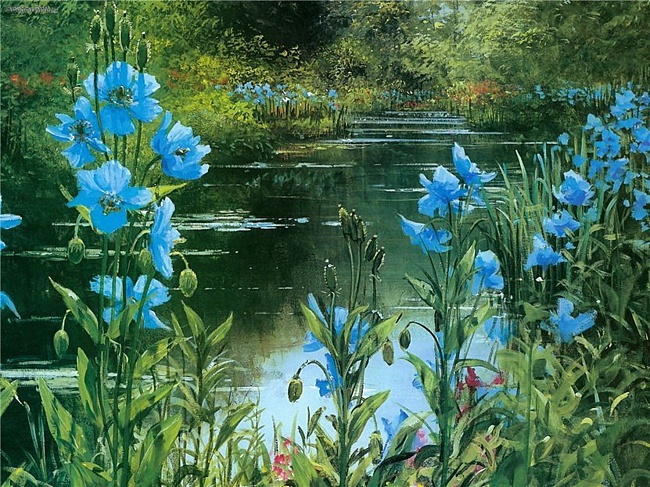 Оранжевый цвет
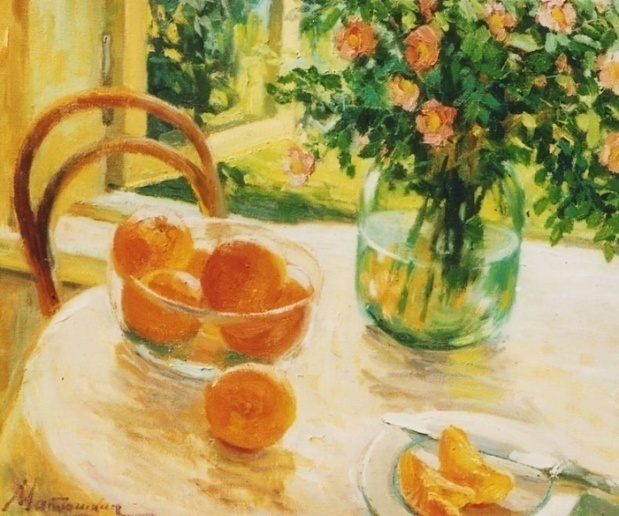 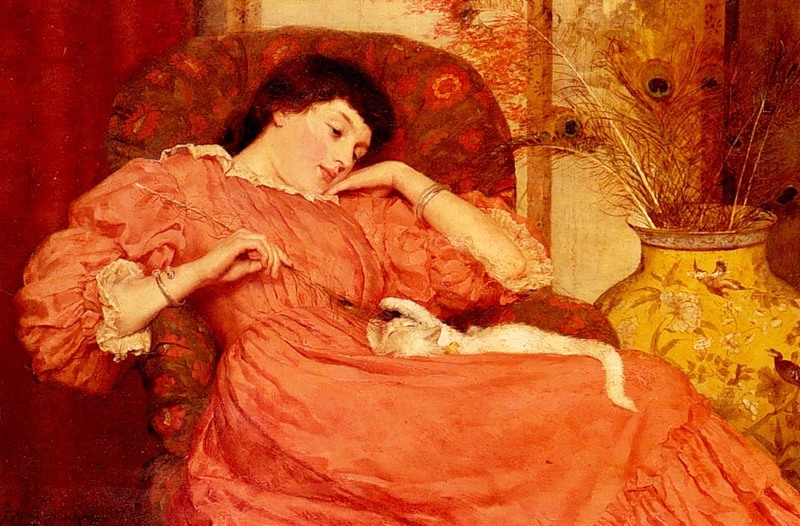 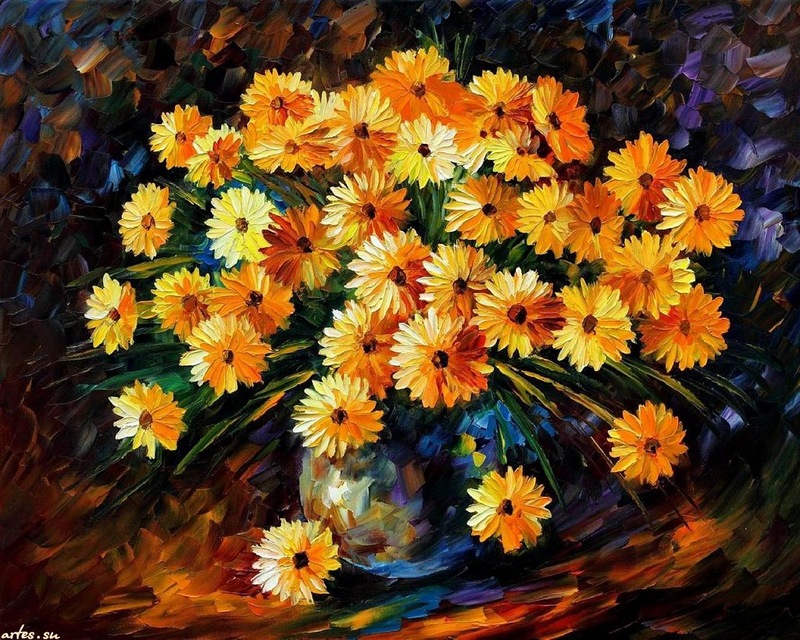 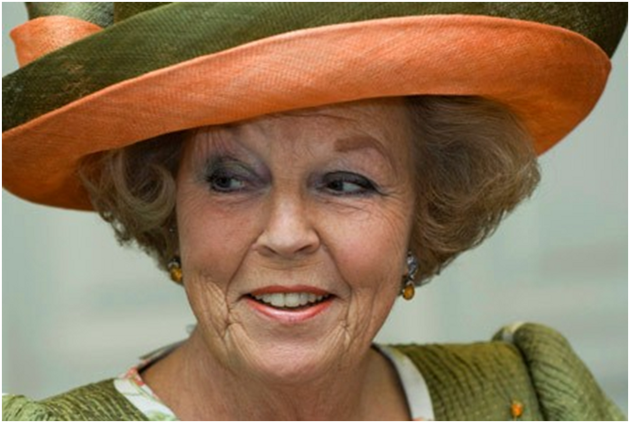 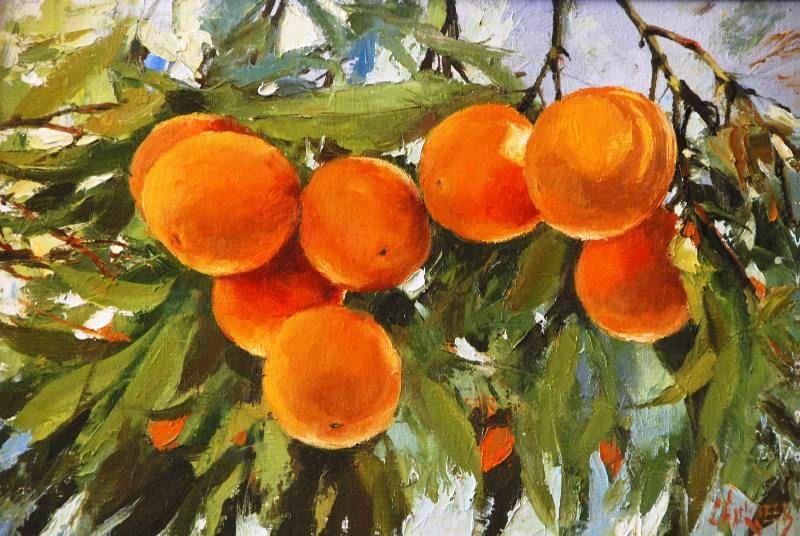 Оранжевый – это созидающий цвет, побуждающий к действию, цвет свободы и оптимизма. Людей всегда привлекала необычайная красота заката. Заходящее солнце, как самый искусный художник, причудливо смешивает краски, образуя новые цвета и оттенки, приводящие человека в восхищение. Основным цветом заката является оранжевый цвет.
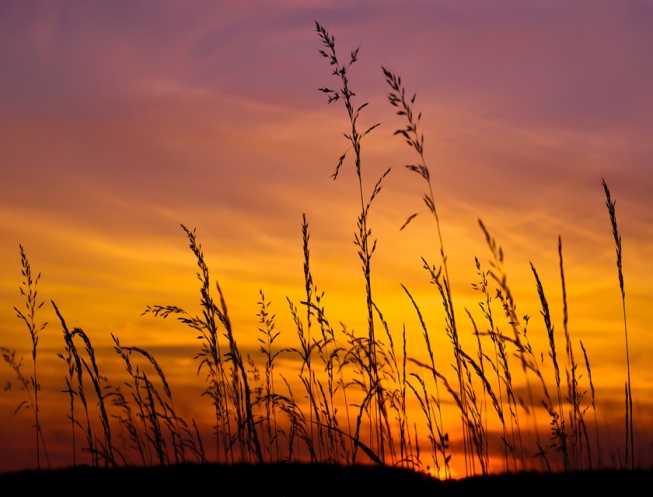 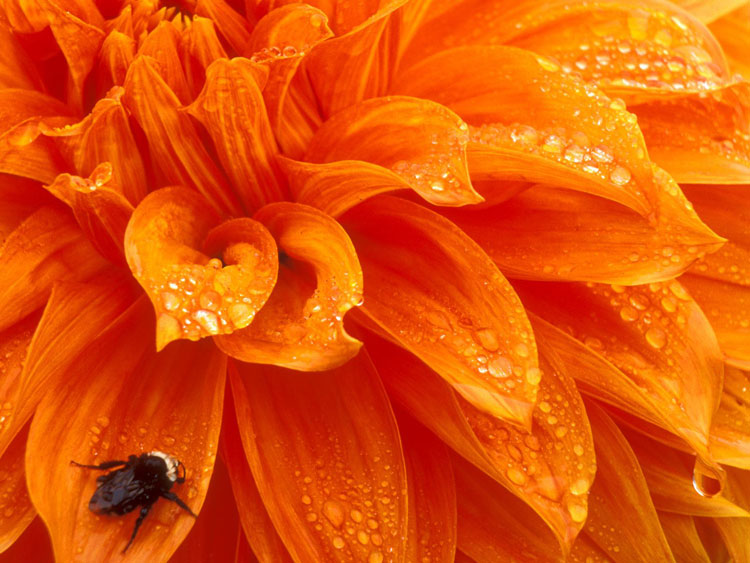 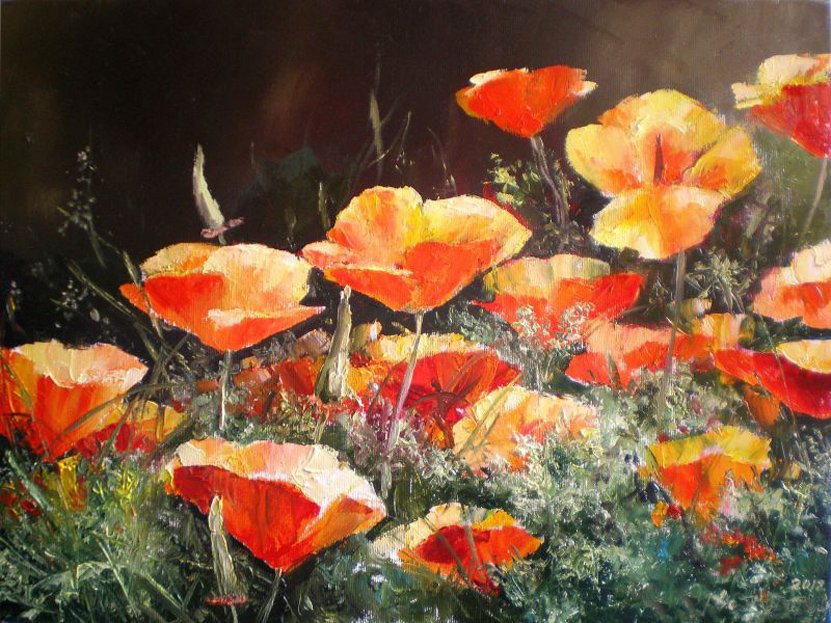 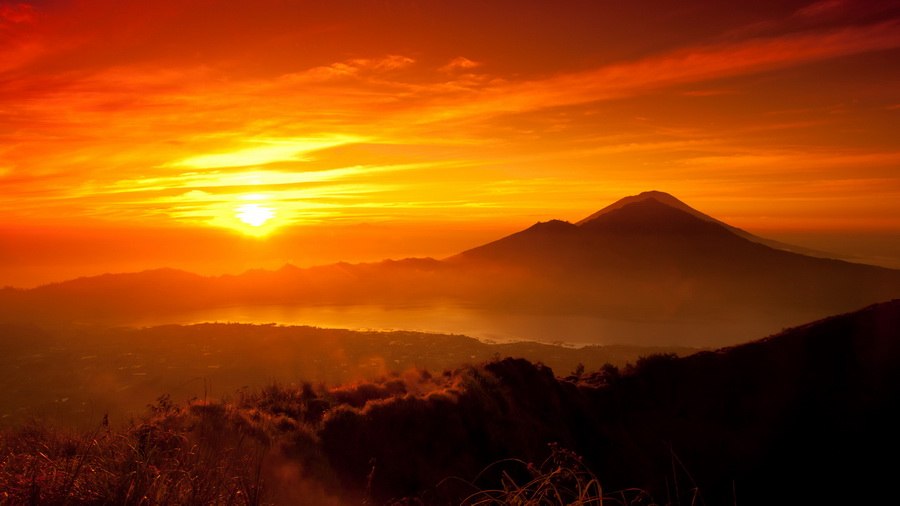 Фиолетовый цвет
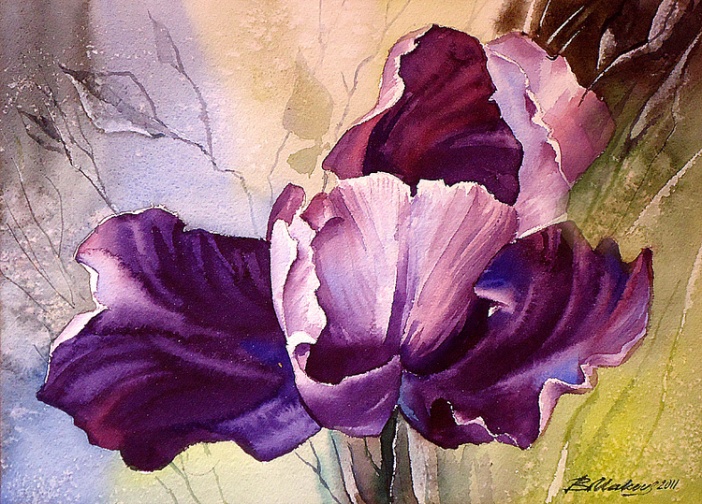 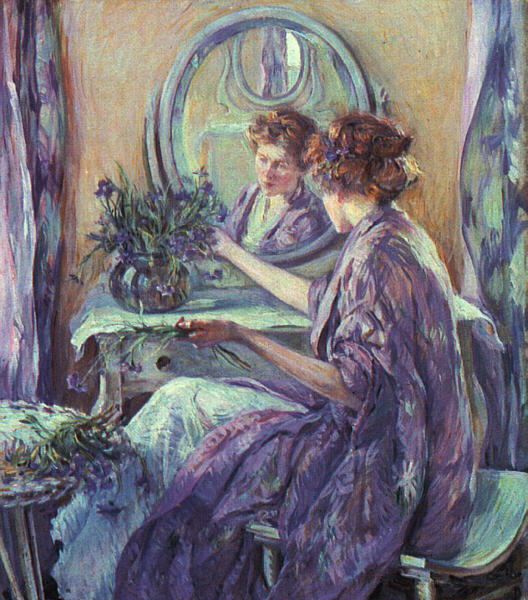 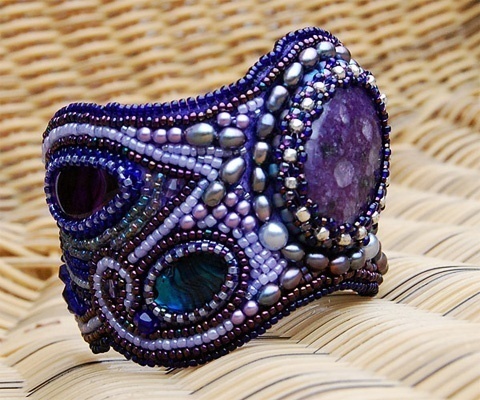 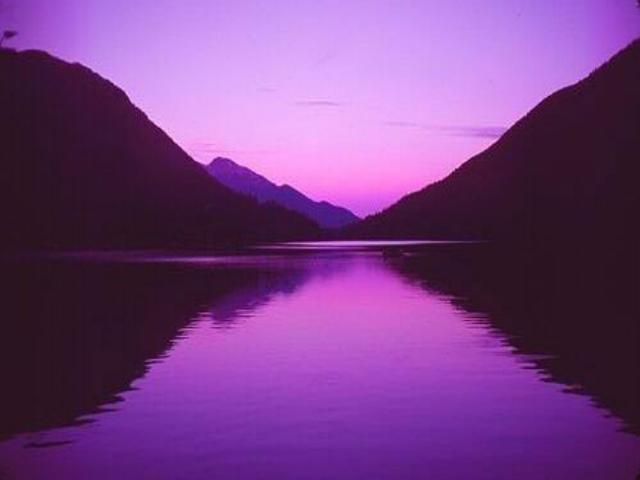 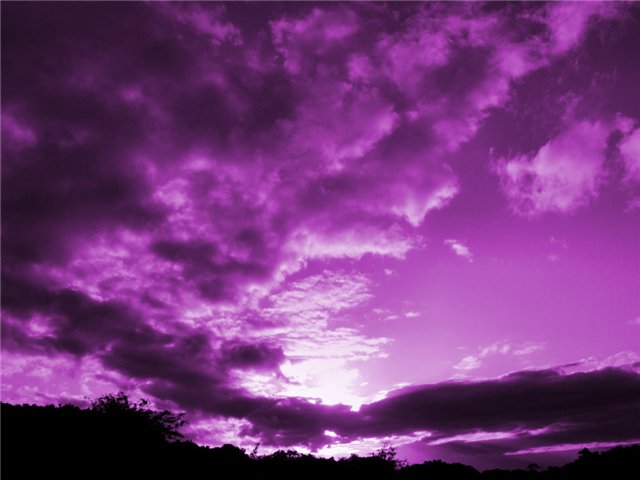 Фиолетовый цвет — это знание, интеллект, святость, покаяние, смирение, умеренность. Цвет духовной силы человека. Помогает сосредоточиться на главном, вызывает вдохновение. Также фиолетовый цвет означает печаль, ностальгию, горе, старость и  траур.
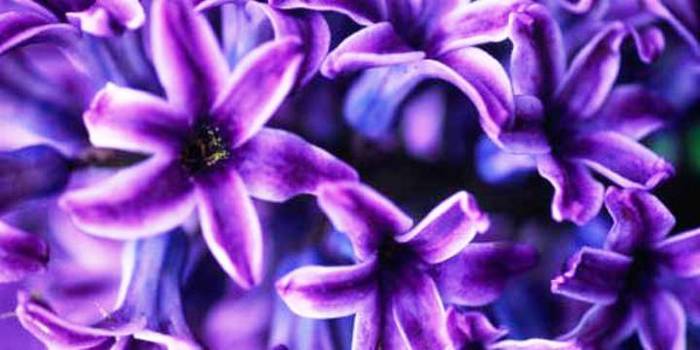 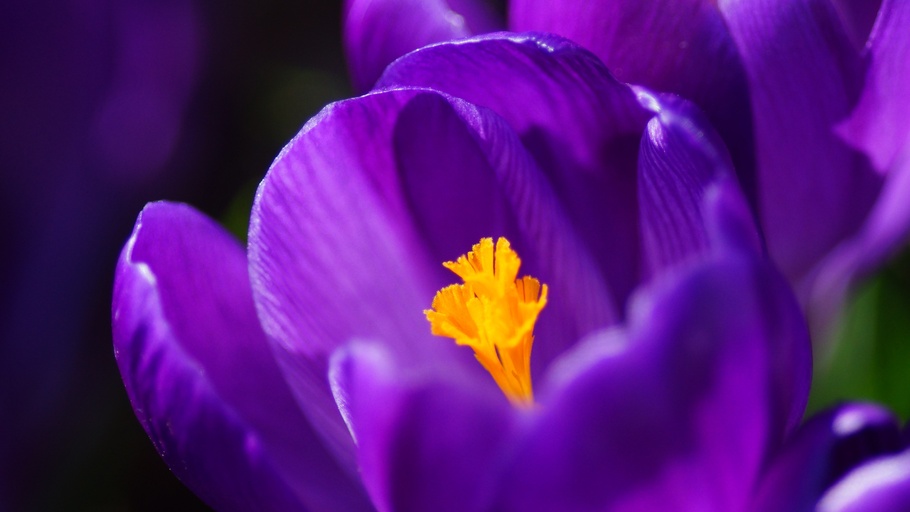 Розовый цвет
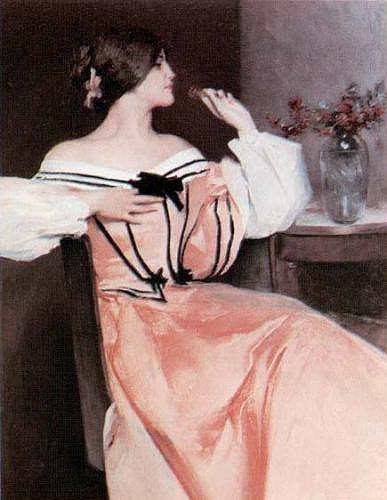 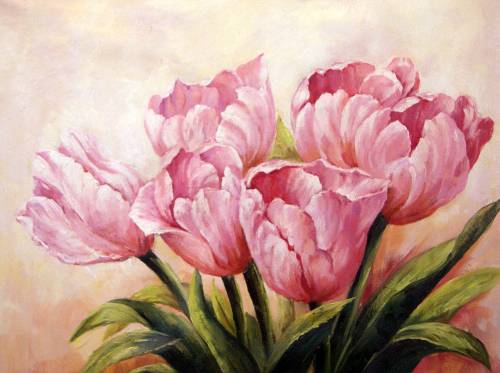 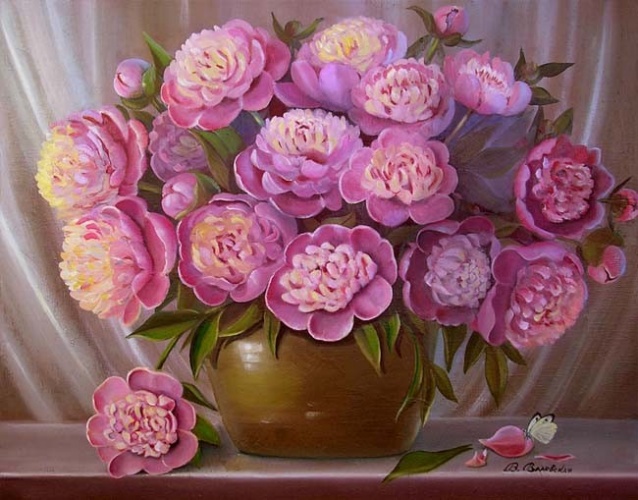 Розовый цвет символизирует радость, юность, доброту, дружелюбие, женственность. Как и красный это цвет любви и цветов. Также можно сказать, что розовый — это цвет мечты и надежды. Ему свойственны и такие свойства как хрупкость, расплывчатость и  слабость.
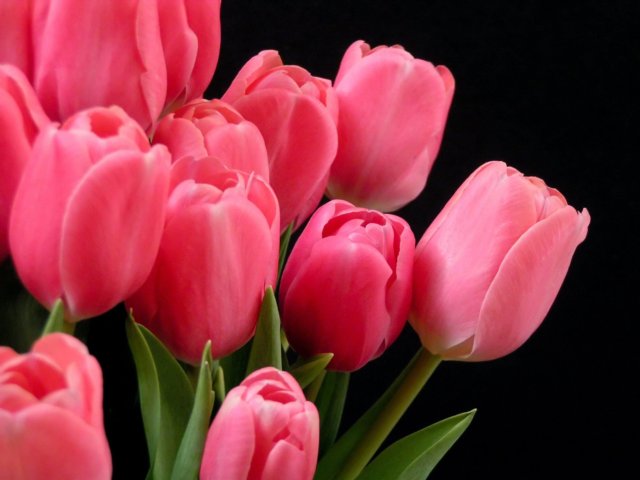 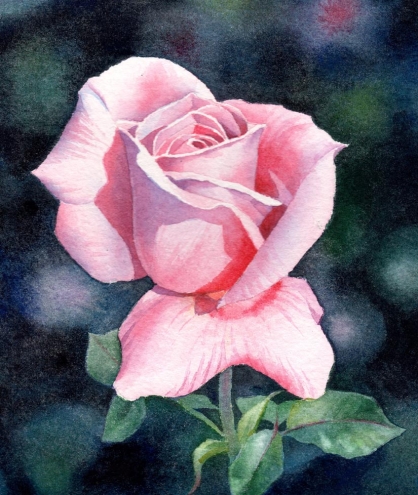 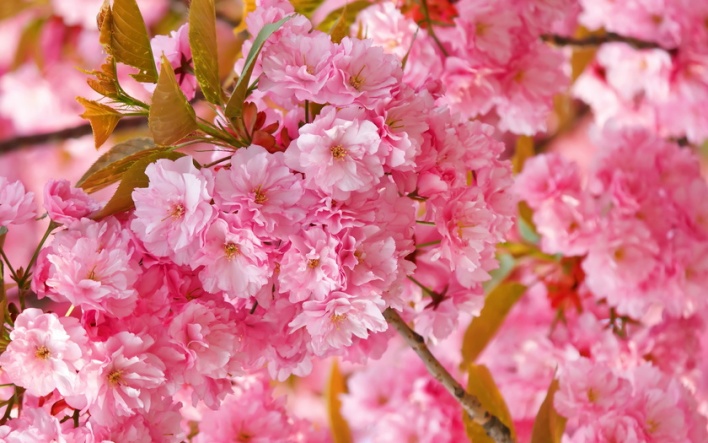 Голубой цвет
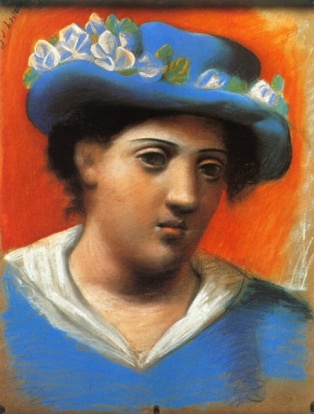 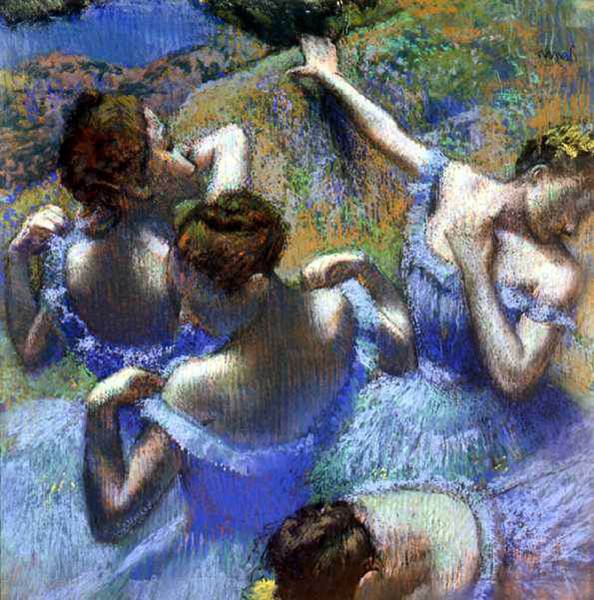 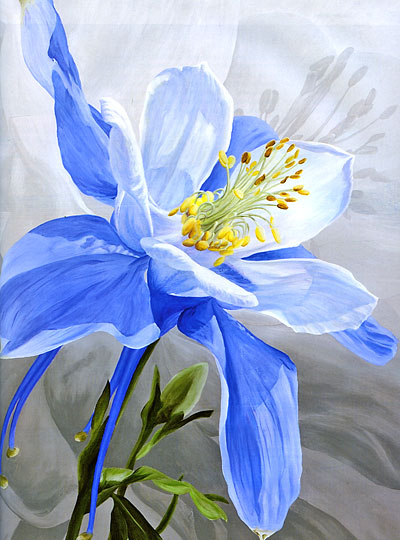 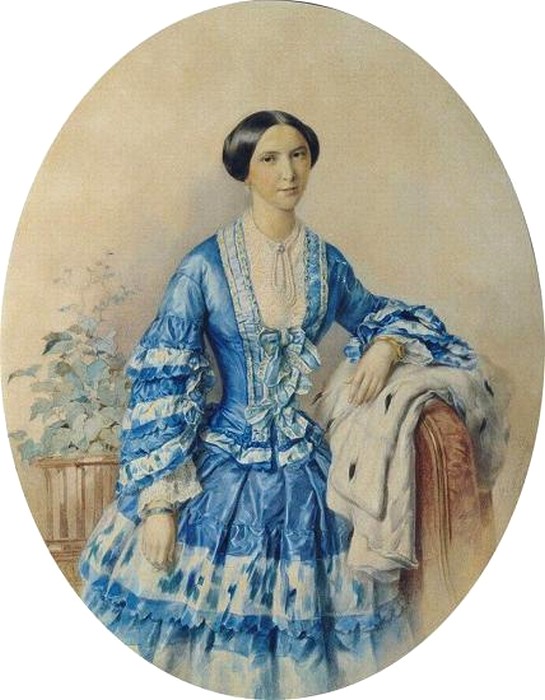 Голубой — цвет мира и всеобщей гармонии. Этот цвет связан с интеллектом. Ассоциируется с честностью, искренностью, чистотой, тишиной, прохладой, но самые сильные ассоциации — это земной шар, вода, небо, мир, лед.
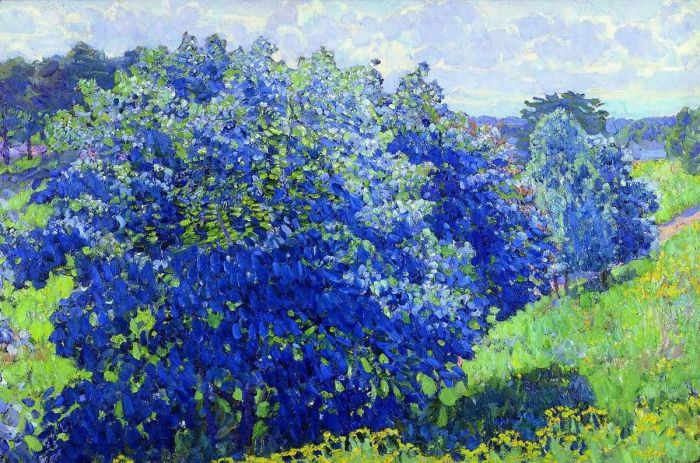 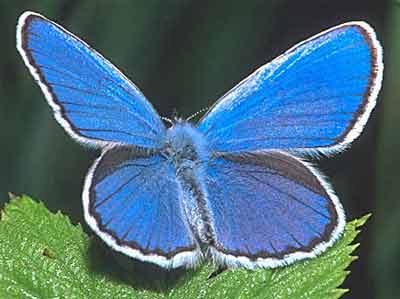 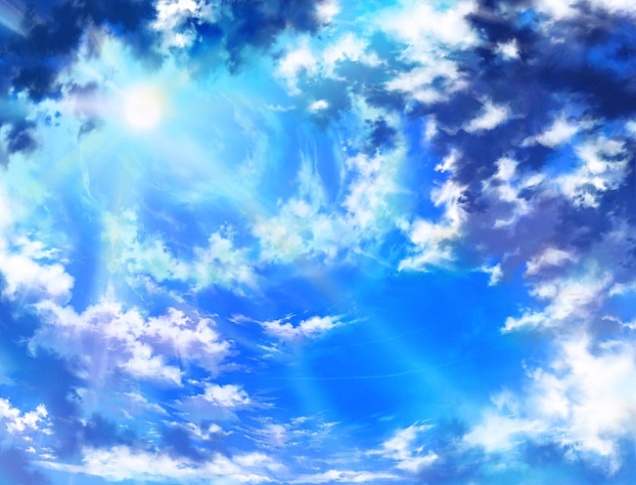 Серый цвет
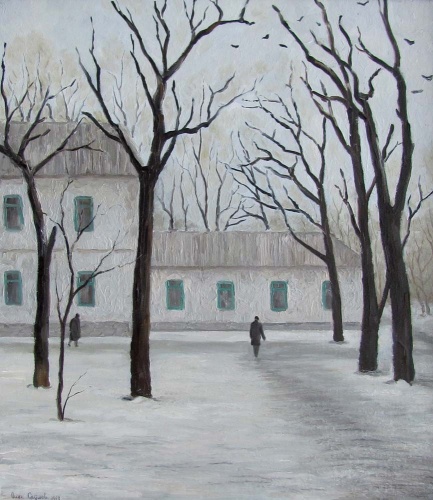 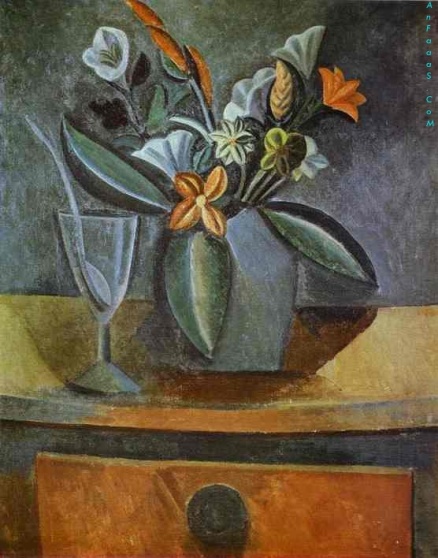 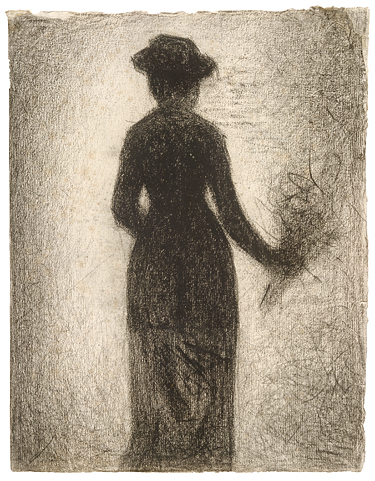 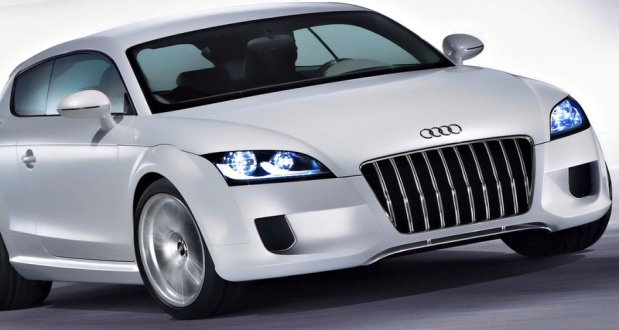 Серый  живет на границе черного и белого. Сам по себе нейтральный, обладает утонченной красотой, особенно при сочетании с яркими цветами. Часто воспринимается как цвет города, современных офисов, асфальта и  пыли.
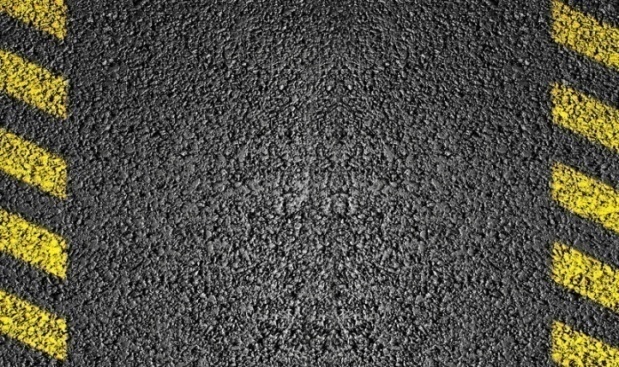 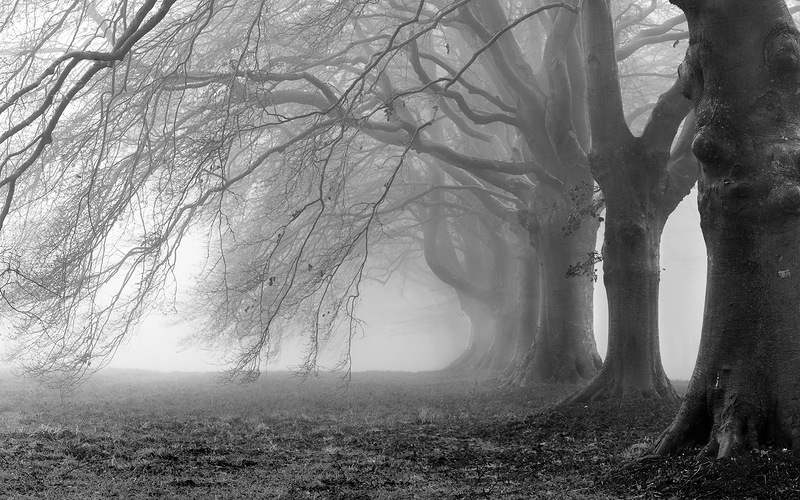 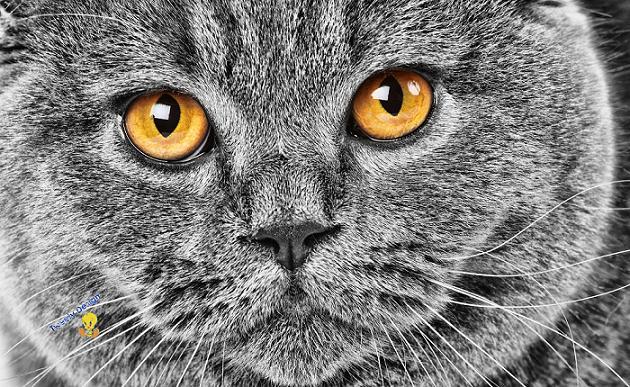 Коричневый цвет
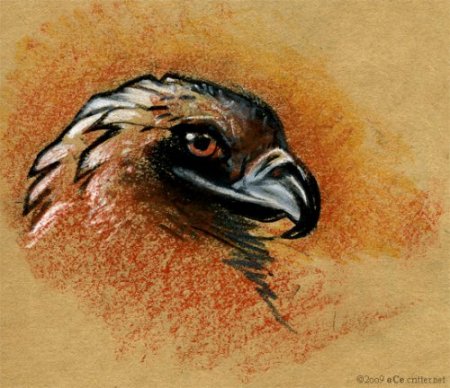 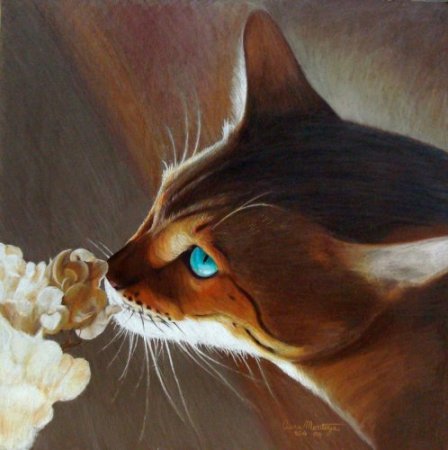 Коричневый цвет, как цвет матери - земли ассоциируется с прочностью и надежностью. Слово «коричневый» в нашем языке происходит от слов «кора», «корица». То есть буквально это цвет коры дерева. Однако это еще и цвет  почвы, осенней травы и листьев, очень смуглой кожи и шерсти многих животных. Это самый естественный цвет, окружающий нас повсюду.
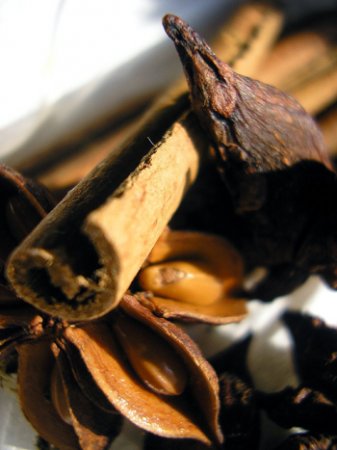 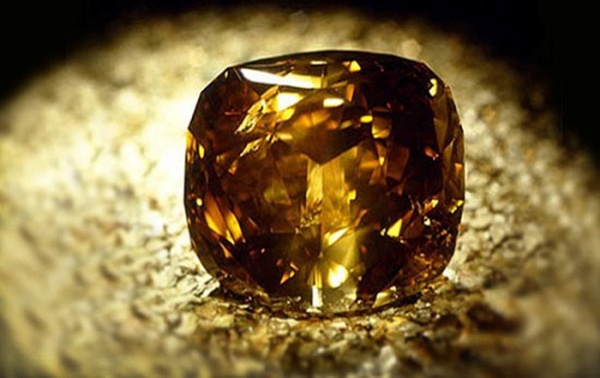 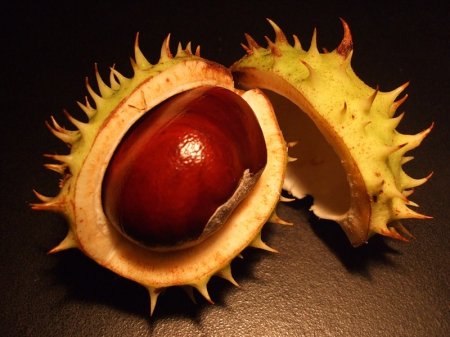 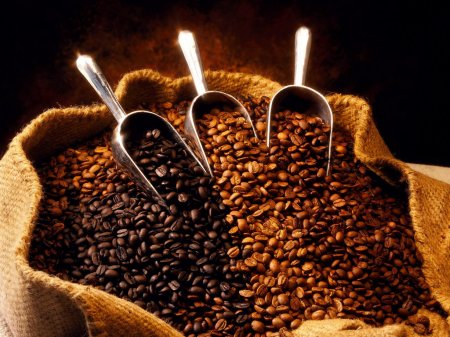 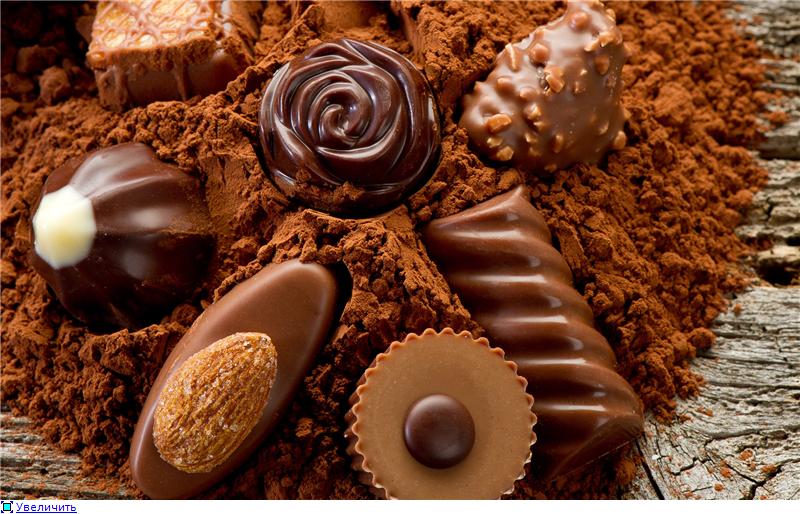 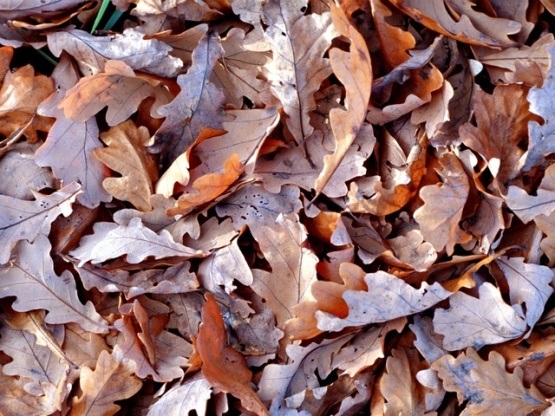 Проблема символики цвета очень сложна и требует своего специального изучения с привлечением данных исторической лингвистики, мировой художественной культуры, фольклористики и этнографии. Эта тема настолько велика и обширна для изучения, как и культура человечества.
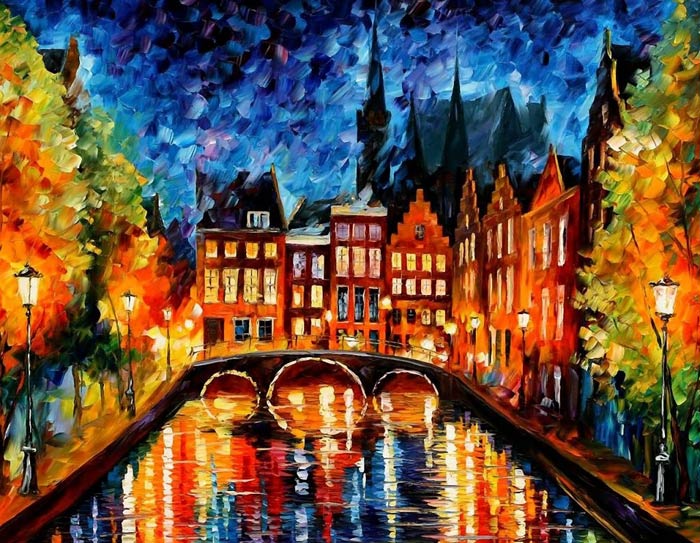 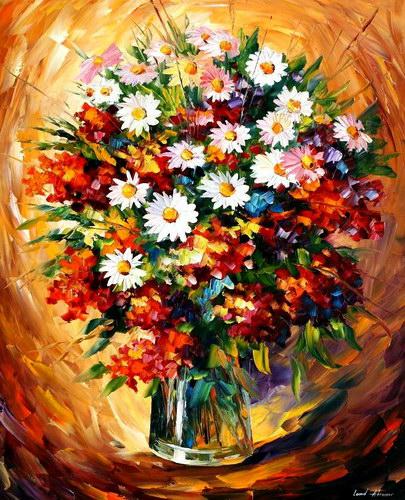 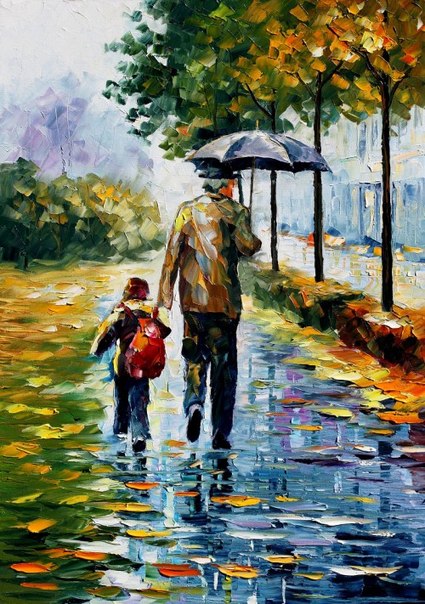 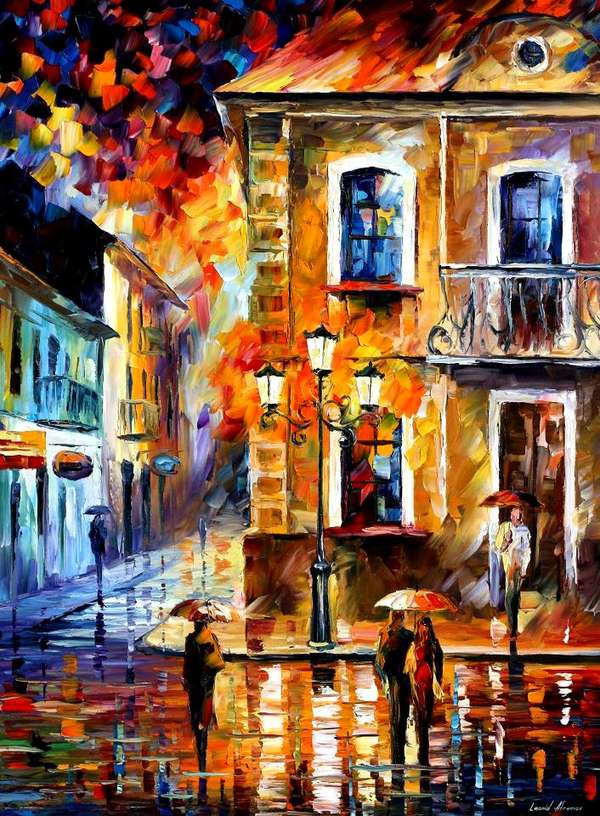 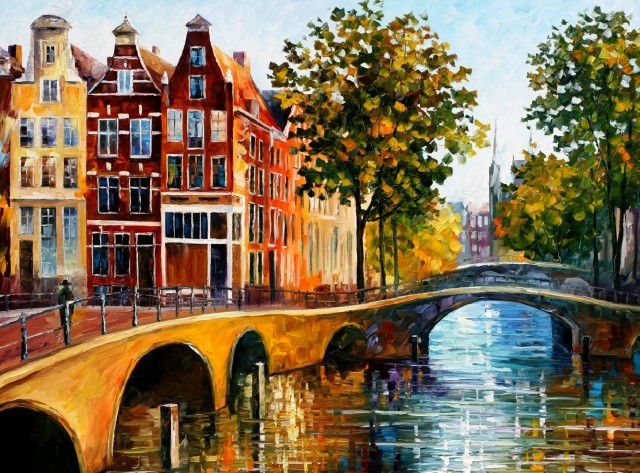 Спасибо за внимание!
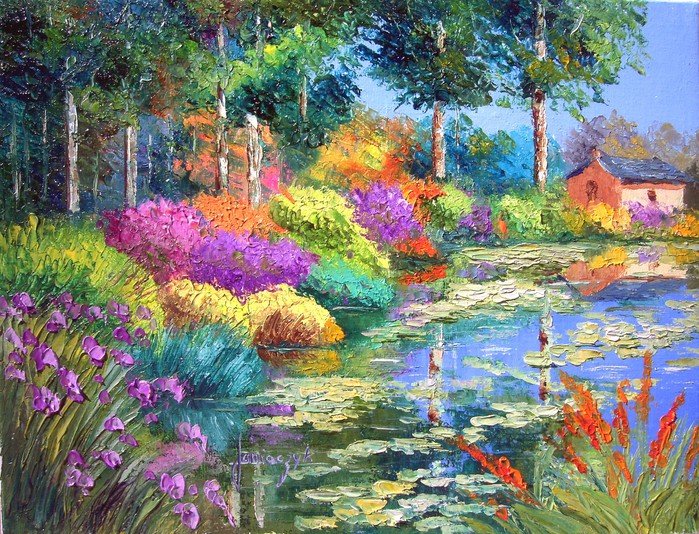